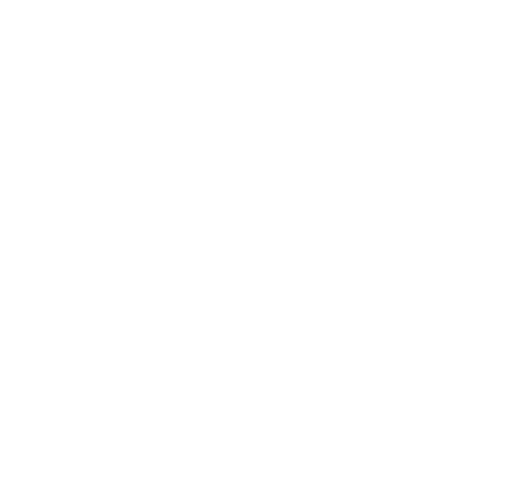 Herr Jesus, Grundstein der Gemeinde
 
       Liederbuch: „Feiern & Loben“

       Lied Nr. 126, Strophen 1 bis 4
Feiern & Loben, Lied126, Strophe 1
Herr Jesus, Grundstein der Gemeinde,   von Ewigkeit bist du gelegt; 
du bist es, der mit ewgen Kräften    und heilger Liebe alles trägt. 
Der Fels des Heils allein du bist    für alle Zeit, Herr Jesus Christ.
Feiern & Loben, Lied126, Strophe 2
Herr Jesus, Grundstein der Gemeinde,   kein andrer Grund ist außer dir. 
Wer einen andern Grund wollt legen,    würd irregehen für und für. 
Die Kirche steht auf dir allein    und wird drum unzerstörbar sein.
Feiern & Loben, Lied126, Strophe 3
Herr Jesus, Grundstein der Gemeinde,    wir wollen bauen nur auf dich. 
Was wir auf dich, den Fels, gebauet,    das bleibt gebauet ewiglich. 
Wohl mögen Stürme drübergehn,    es wird dies alles überstehn.
Feiern & Loben, Lied126, Strophe 4
Herr Jesus, Grundstein der Gemeinde,    du wirst zu ewger Herrlichkeit 
sie wunderbar dereinst vollenden    trotz Not und Nacht, trotz Kampf und Streit,
so dass sie wird am Ende sein    ganz heilig, fleckenlos und rein.
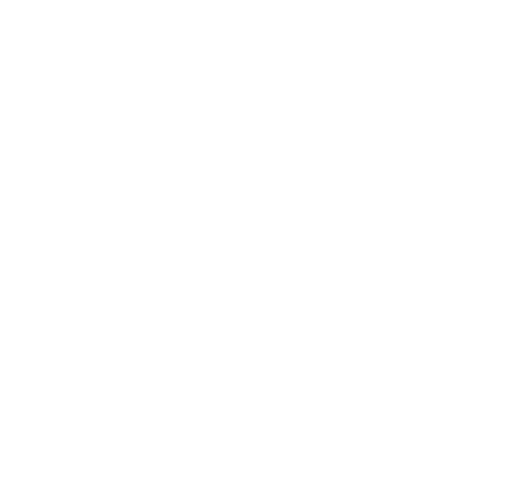